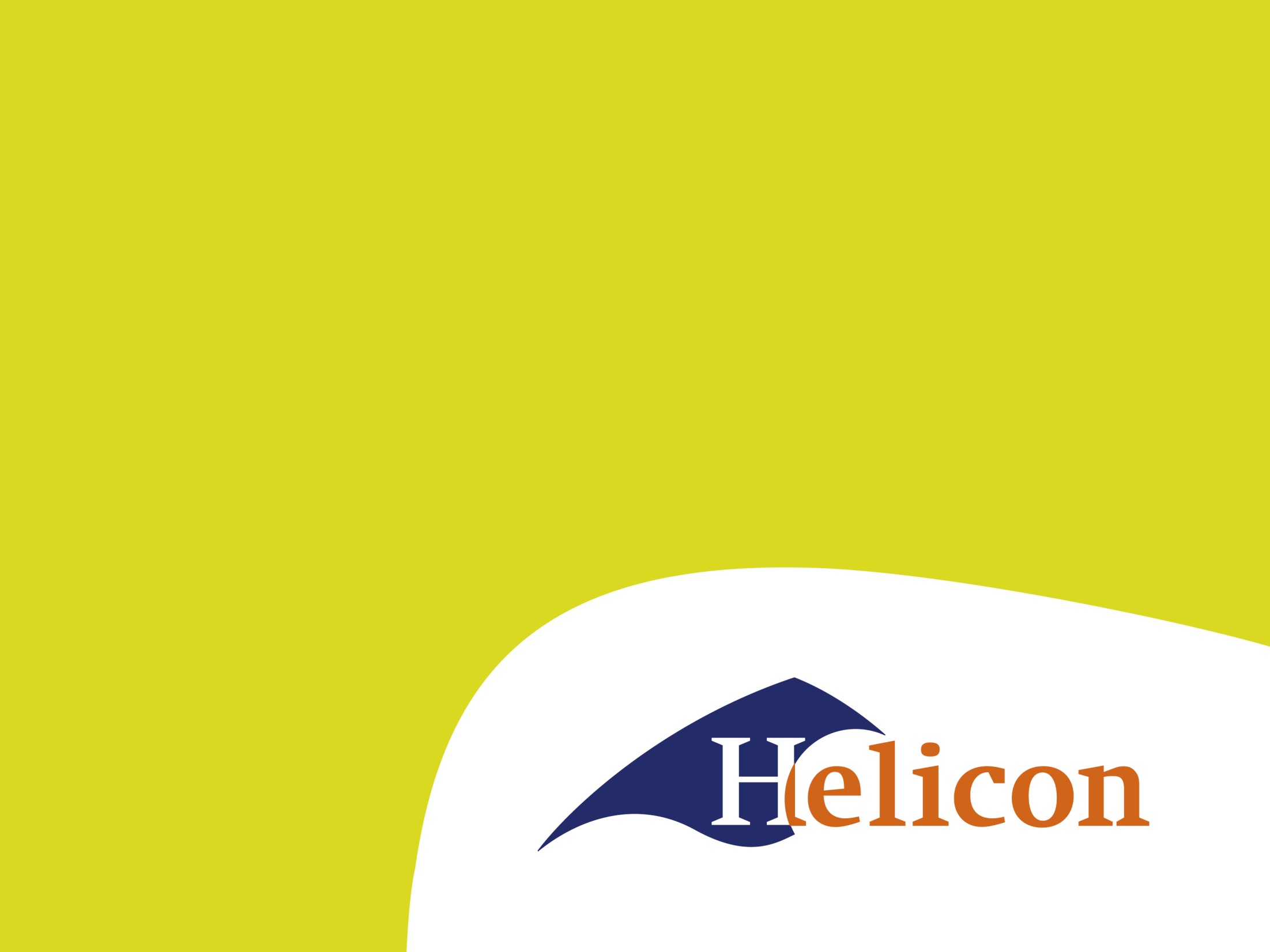 Maaien
Maaiwerk
Op welke plaatsen komt maaiwerk voor?
Bermen
Parken
Sloten
Poelen en vijvers
Bermen
Natuurlijke functies

Groei- en leefplaats voor planten en dieren
Mogelijkheid tot verbreiding
Onderdeel van voedselketens
Landschappelijk
Bermen
Technische functies
Afvoer en infiltratie van regenwater
Plaats voor kabels en leidingen
Plaats voor verkeersmeubilair
Plaats voor vangrail
Ruimte voor pechgevallen
Plaats voor landschappelijke beplanting als geluidswering
Ruimte voor verbreding van de weg
Maaiwerk
Welke manieren van maaien zijn er?
Klepelmaaier
Cirkelmaaier
(Messen)kooimaaier
Balkmaaier
Klepelmaaier
Cirkelmaaier
(Messen)kooimaaier
Balkmaaier
Maaiwerk
Maaisel laten liggen of afvoeren?
Beheer
Verschralingsbeheer

Eigenschappen:
Maaiafval opvangen
Weinig voeding in de bodem
Wilde beplanting

Door verschraling krijg je meer bloei
Bijmaaien
Meestal met bosmaaier

Voorbeelden:
Bomen
Vangrail
Palen
Maaipaaltjes
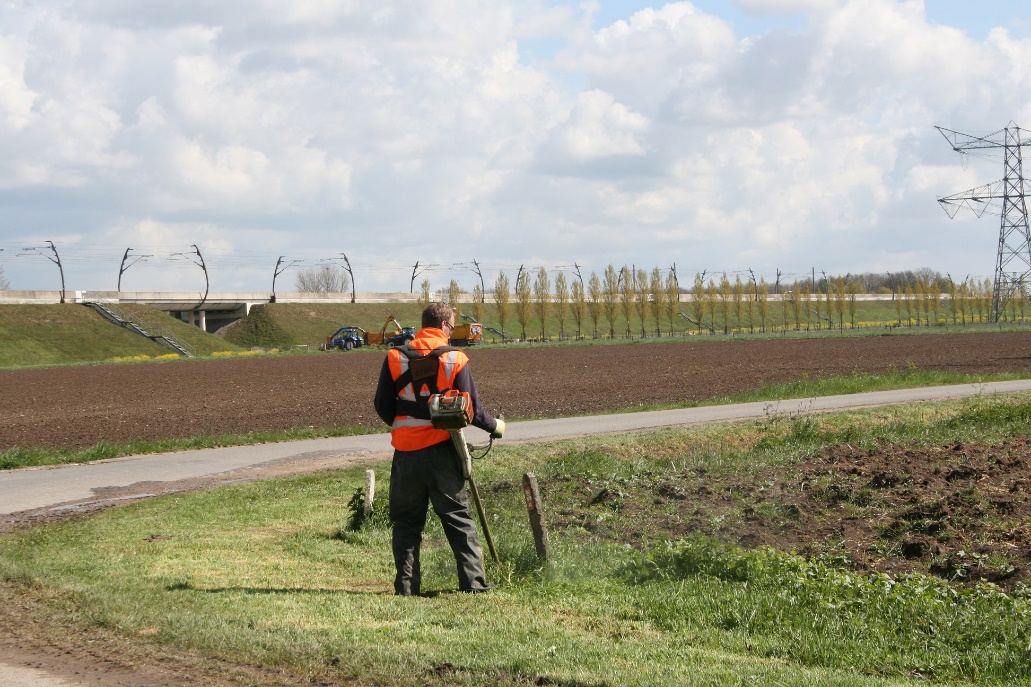 Groeiomstandigheden
Langs wegen zijn groeiomstandigheden voor bijvoorbeeld gras niet altijd optimaal



Welke factoren beïnvloeden de groeiomstandigheden?
Groeiomstandigheden
Voeding
Vocht
Bodemdichtheid (lucht/zuurstof)
Tred/betreding
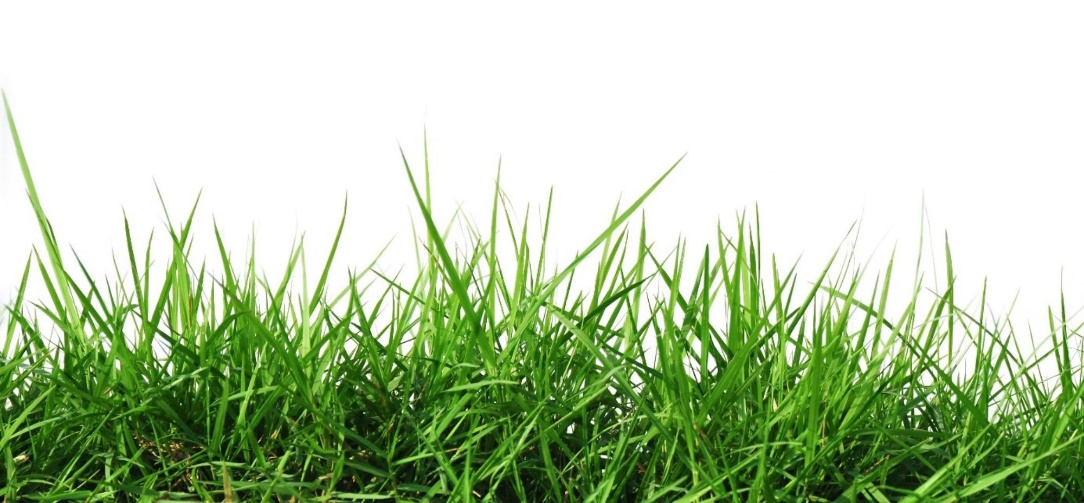 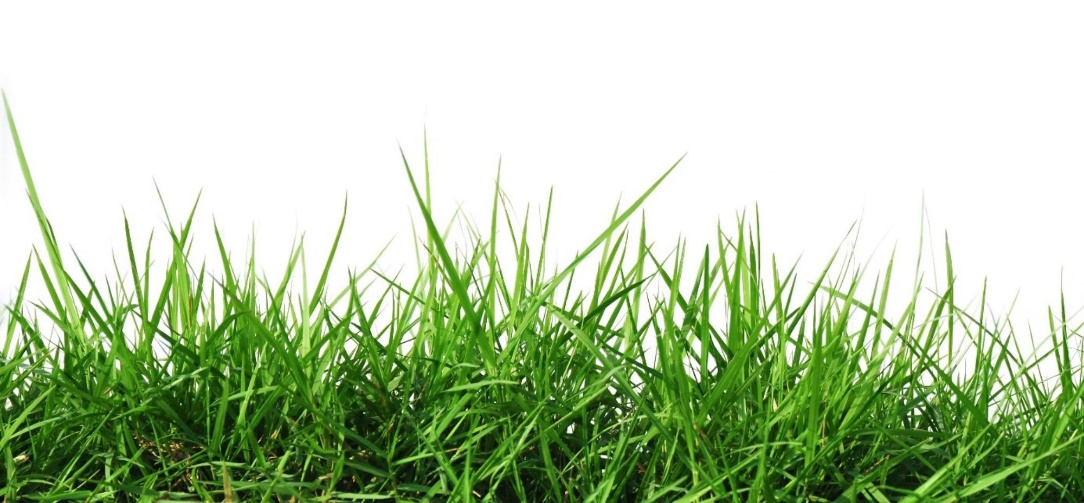 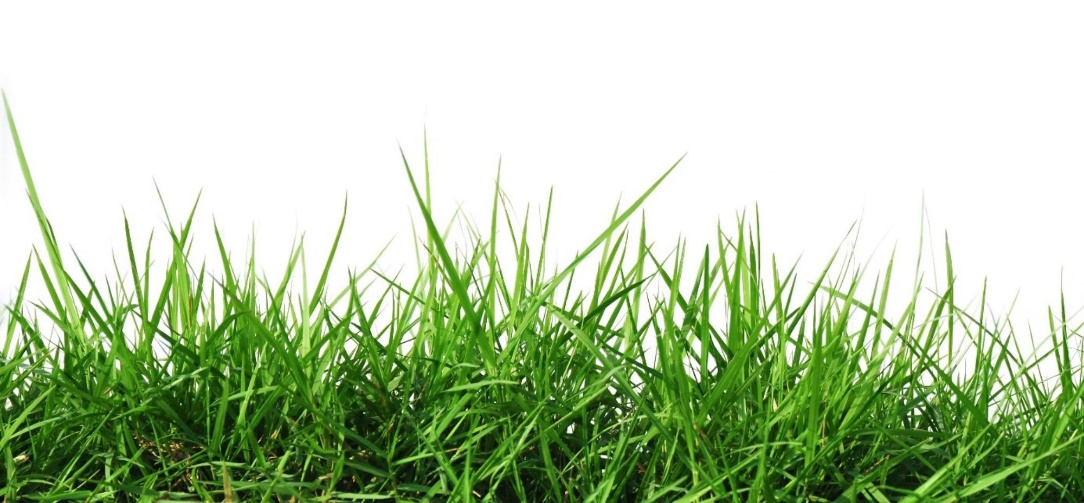 Invloed maaiwerk
Wat heeft het maaien van een berm voor invloed op de groeiomstandigheden?
Invloed maaiwerk
Wat zijn voor- en nadelen van de verschillende manieren van maaien?
Uitbesteding van werk
Gemeentes hebben werk gedeeltelijk in eigen beheer

Sommige werken worden uitbesteed, ofwel ‘geprivatiseerd’